Pournazari P, Chang SM, Little SH, Goel S, Faza NN
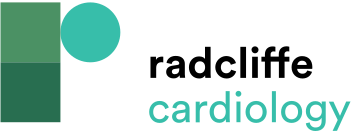 Echocardiographic Findings in Mechanical Aortic Valve Thrombosis Before and After Fibrinolytic Therapy
Citation: US Cardiology Review 2022;16:e17.
https://doi.org/10.15420/usc.2021.19
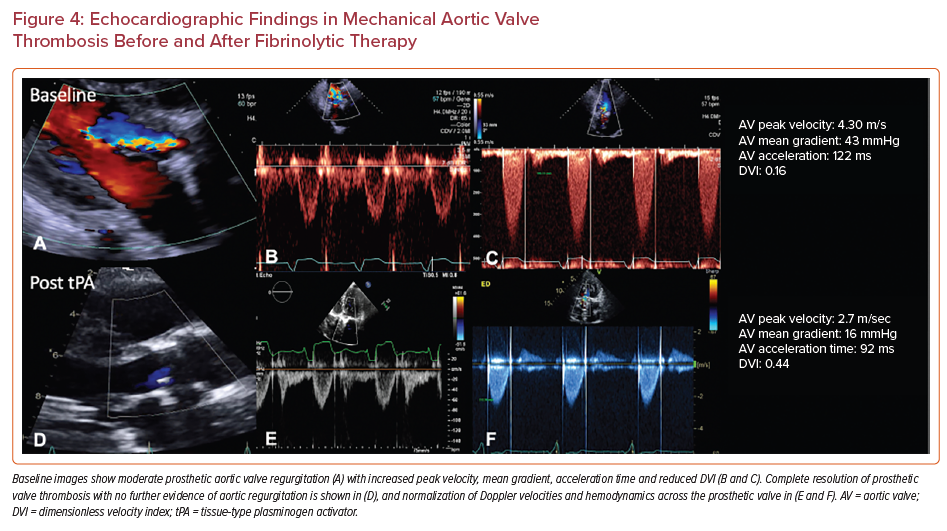